Make inferences from pictures
(Choose 3 pictures. Make 2 inferences from each picture)
Picture 1
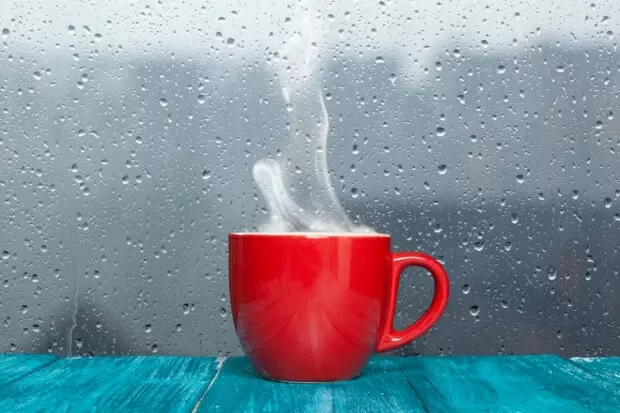 Picture 2
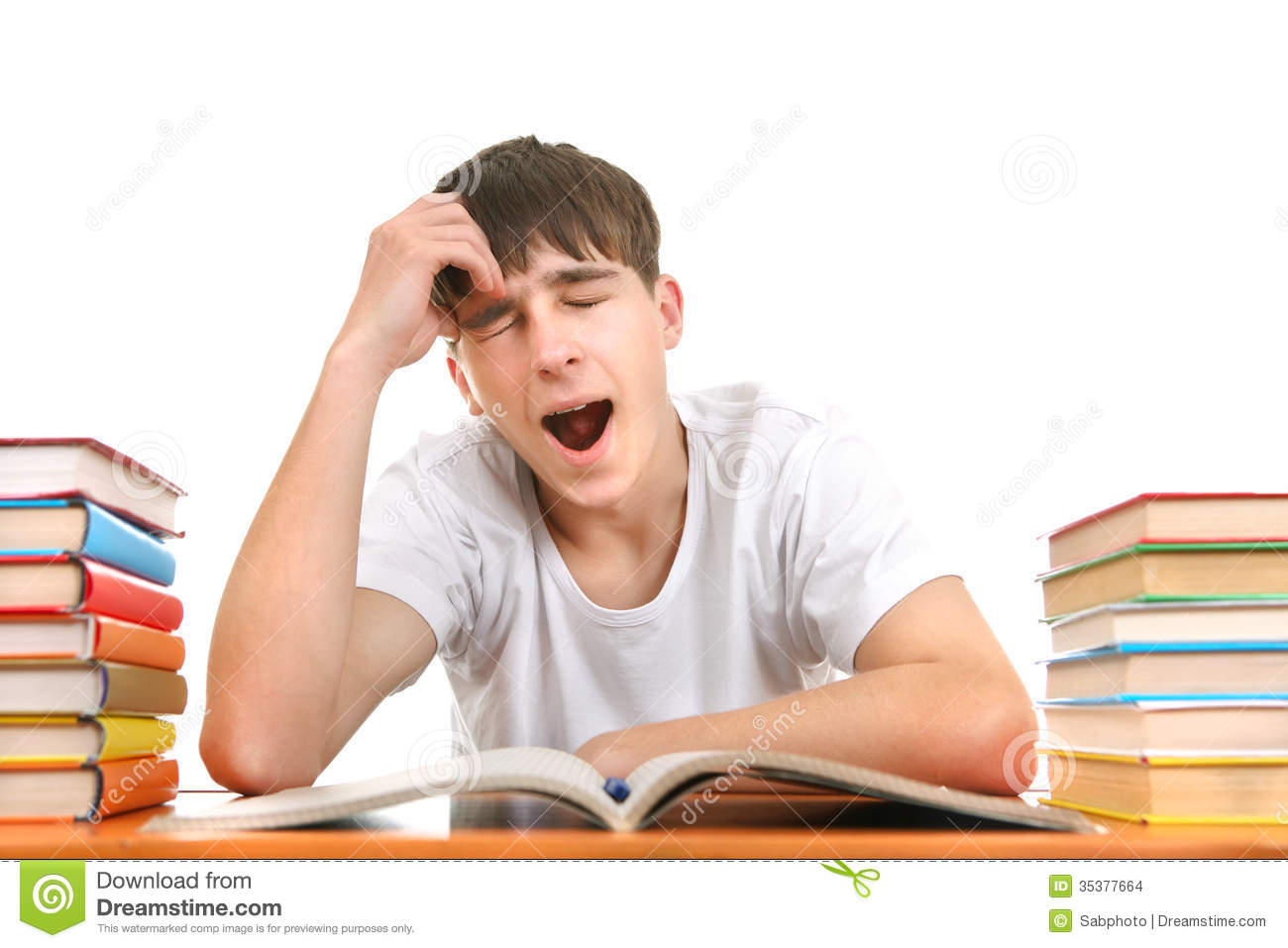 Picture 3
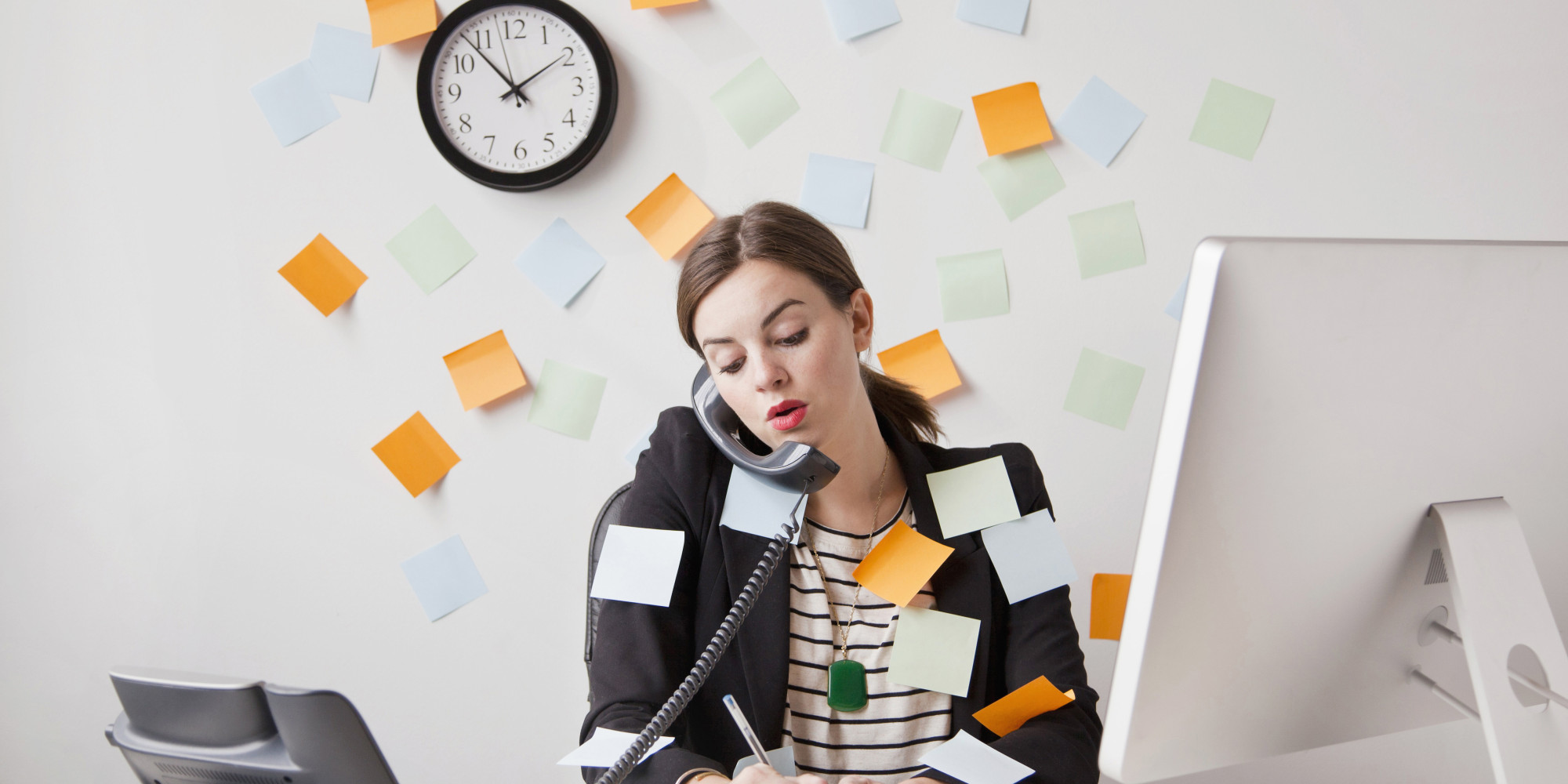 Picture 4
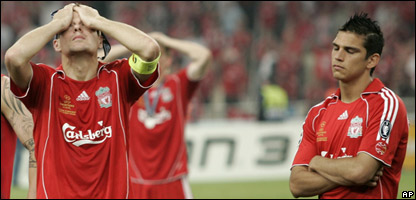 Picture 5
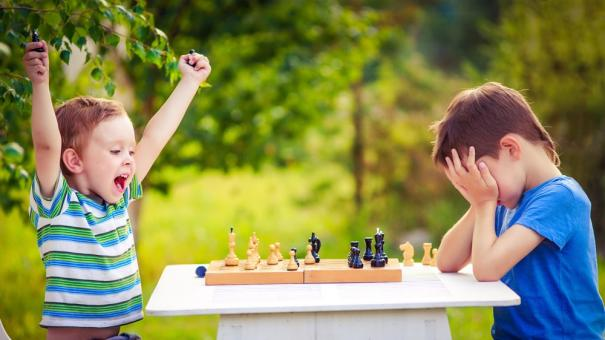 Picture 6
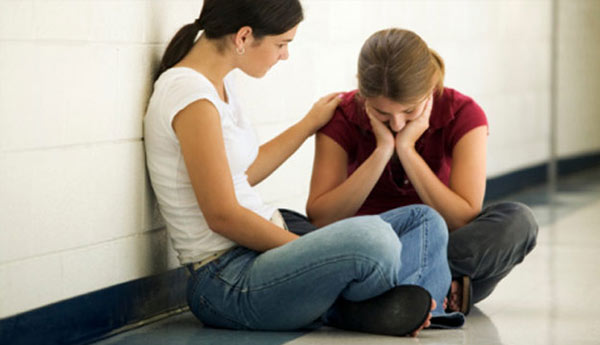